Dati kā mērinstruments
I.Dakne Seminārs PII vadītāju vietniekiem ZRKAC
Iestāde kā mācīšanās organizācija
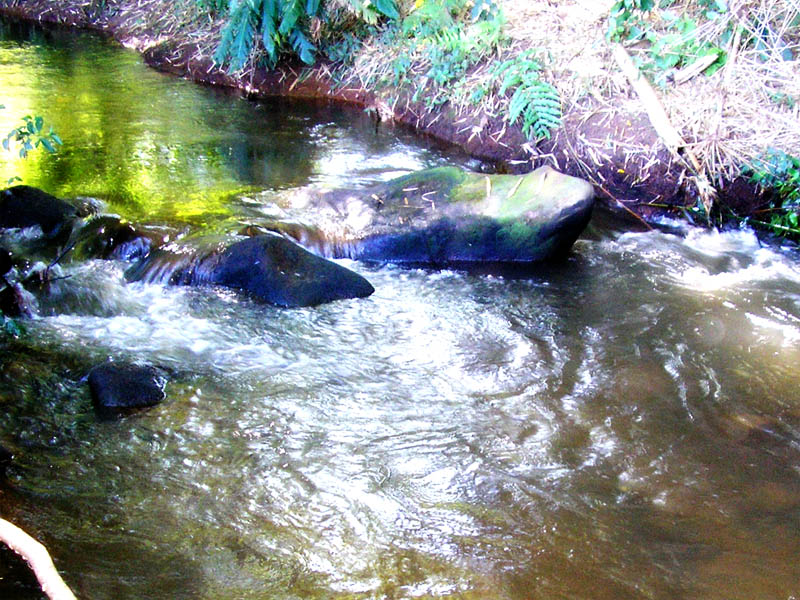 Bērns
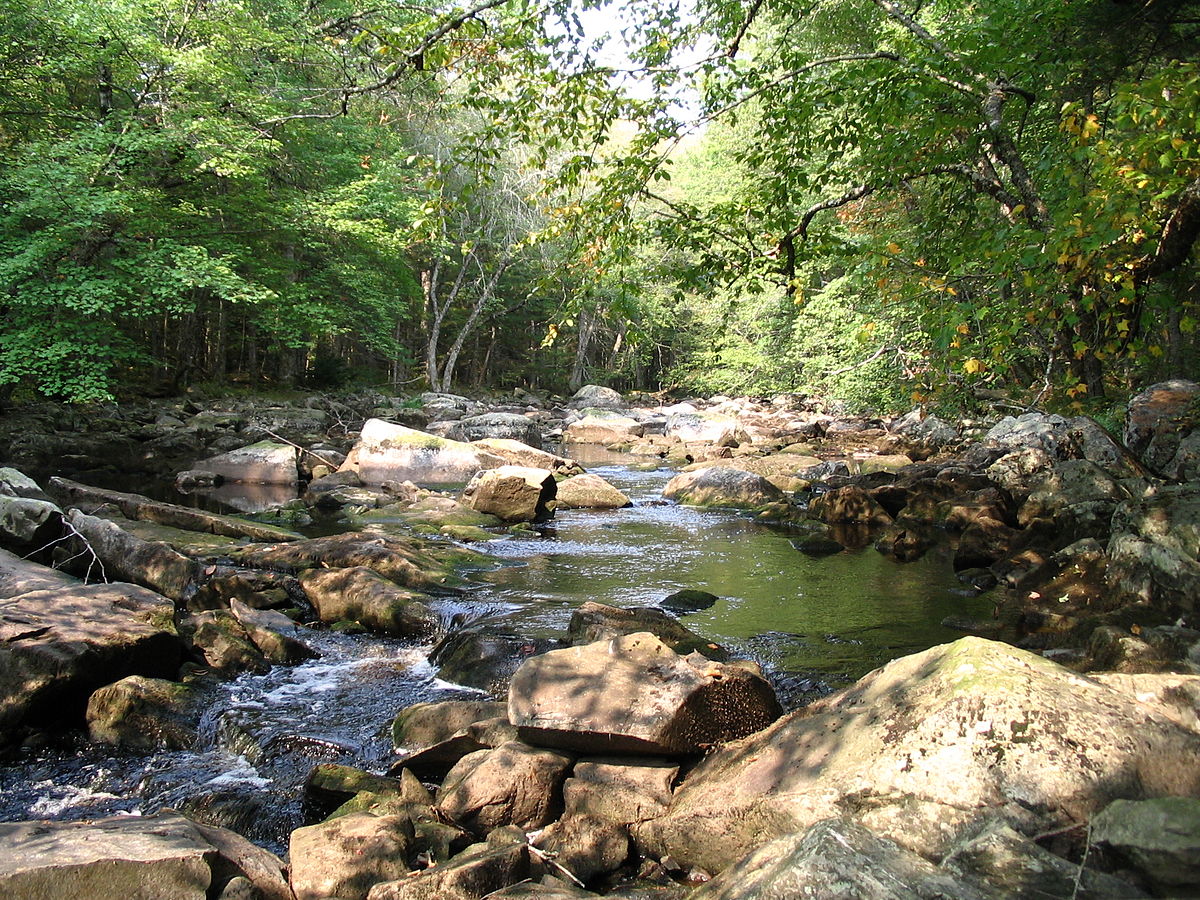 Bērns
Skola, kurā atbalsta katra skolēna mācīšanos un īsteno mācīšanās iedziļinoties pieeju.
Dati, kuri raksturo bērnus:
Attīstība 
– fiziskā attīstība ( motorika, kustību kvalitāte),
Psihisko procesu attīstības norise,
Emocionālā ( bērns kā personība, saskarsmes iemaņas, prasme sadarboties, fobijas, tendences)
Veselība – alerģijas, tendences
Sociālā situācija
Izglītība – virzība pamatprasmju apguvē
Skolotājs
Profesionālās pratības līmenis, lai varētu īstenot m.g izvirzītos uzdevumus (ar skatu 3 gadu griezumā…)
Tālākizglītības situācija un vajadzības
Pasākumi, vērsti uz personības attīstību
Personiskās izaugsmes analīze
Vērojums , AS, analīze
Atbalsta dienestu informācija
Vide – emocionālā un fiziskā
Attiecību(saskarsmes) kultūra
Lietu vide grupā
Lietu vide iestādē
Lietu vide iestādes teritorijā
Aptaujas
Profesionālās prasmes 
– Zināšanas par bērna attīstību,
Zināšanas par Mācību jomu saturu, pamatprasmju «ķieģelīši»,
Vadīt mācīšanos,
Analizēt un reflektēt,
Sadarbības prasmes,
- Organizatoriskās un analītiskās prasmes
- IT pratība

Kādā līmenī panākt ietekmi – Zināšanas, prakse, uzskati
Iestādes materiālās bāzes kopsavilkums…   m.g.
Atsauces:
Izglītība mūsdienīgai lietpratībai: mācību satura  un pieejas apraksts. 
       Skola 2030.,
     Mācību saturs kompetenču pieejā: ko tas nozīmē skolotājam
     LU; SIIC; VISC